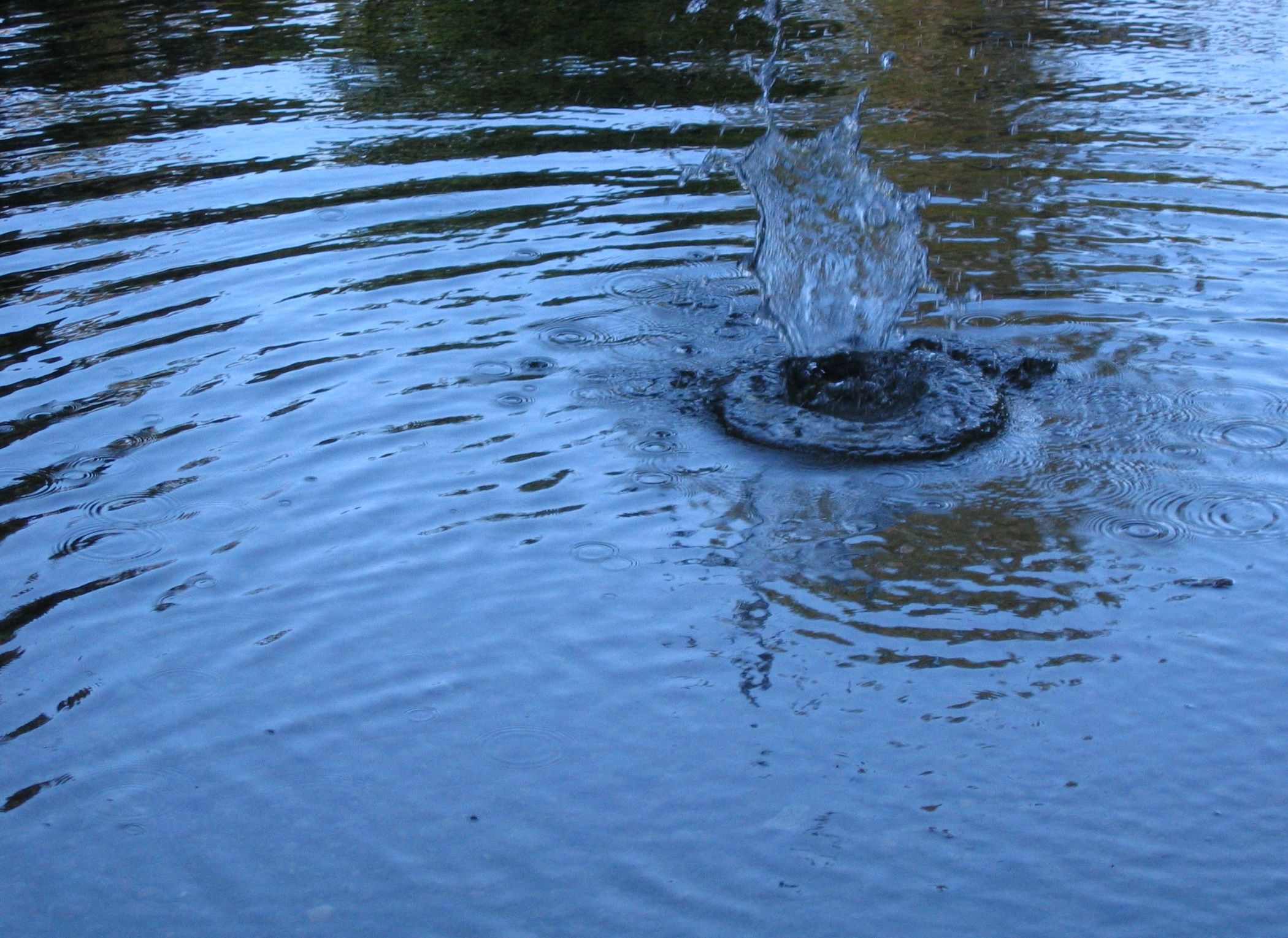 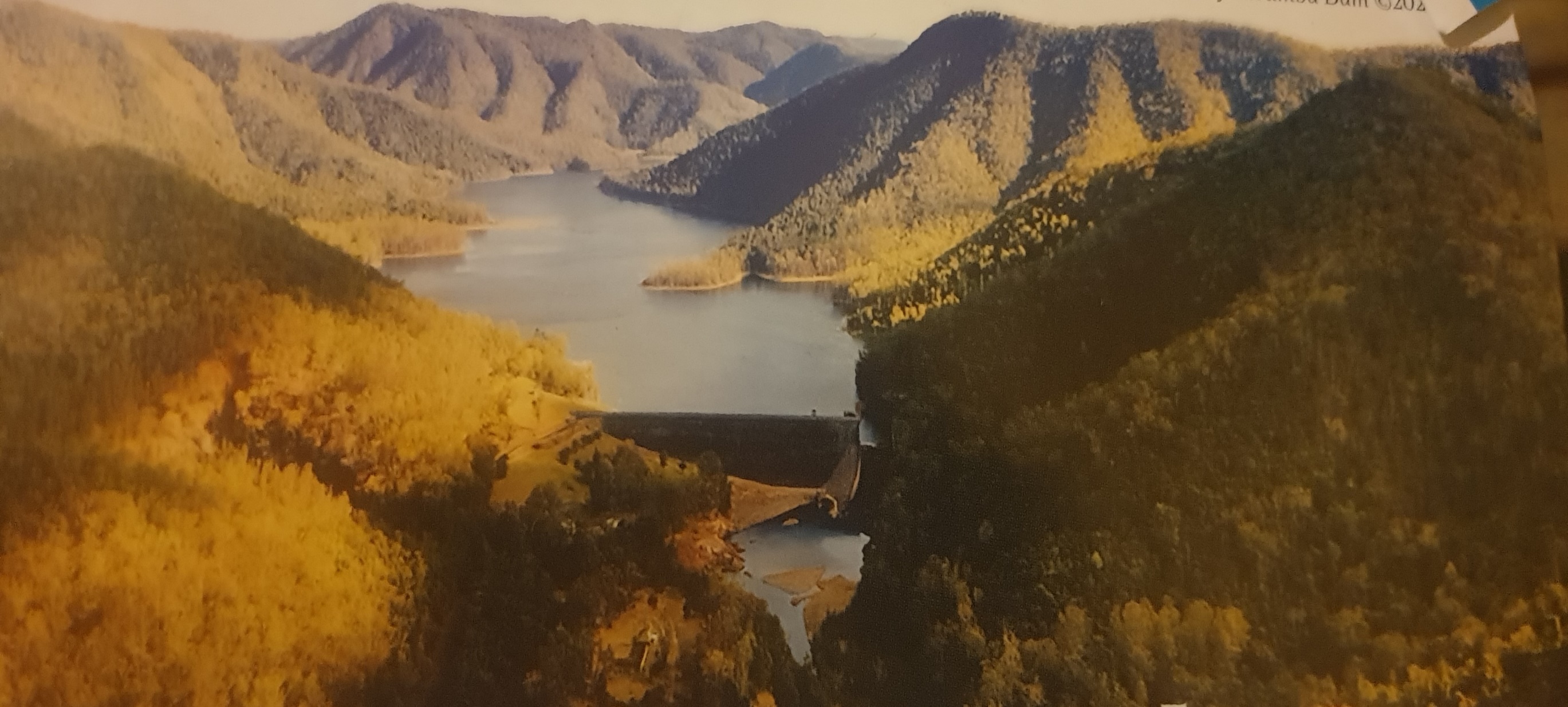 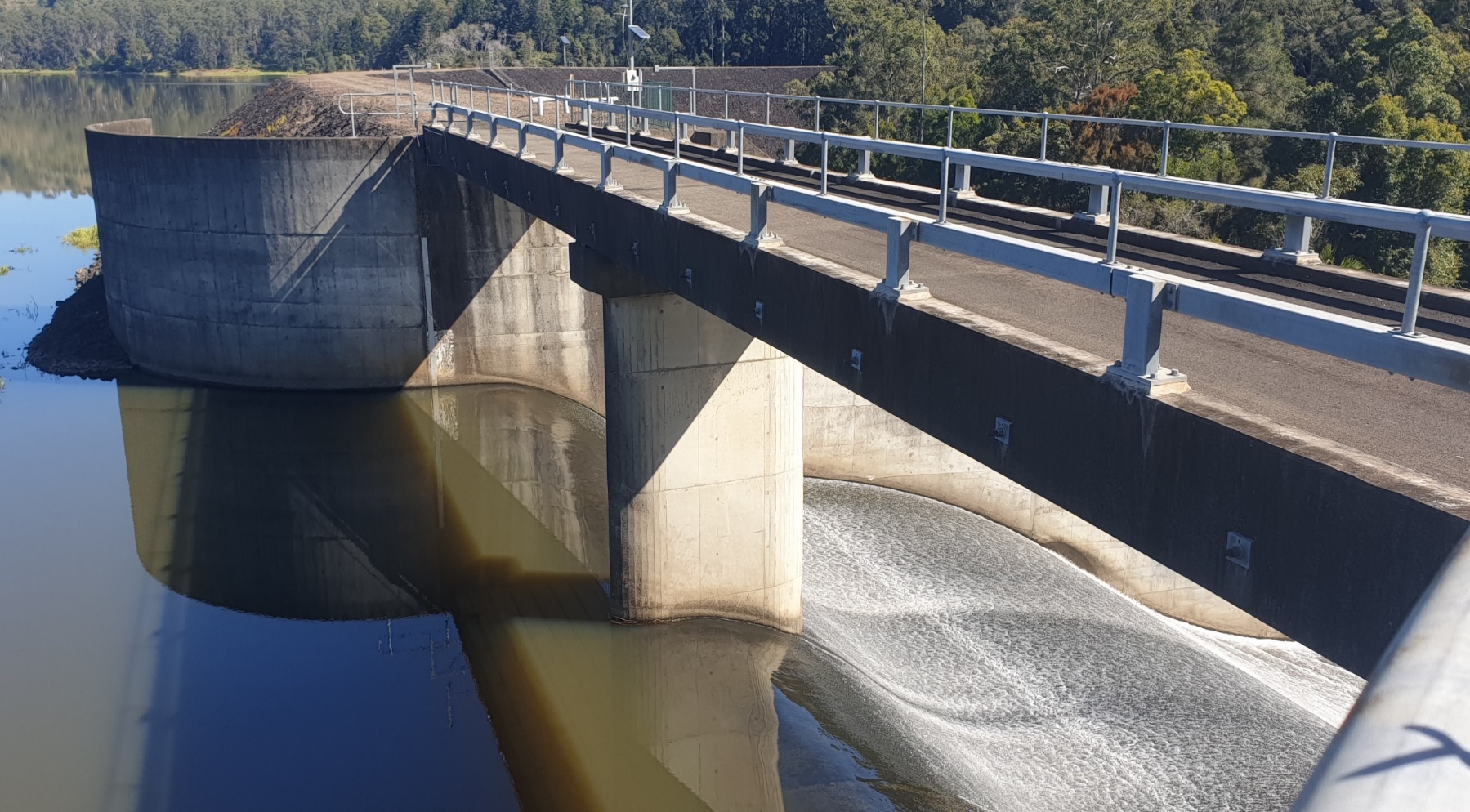 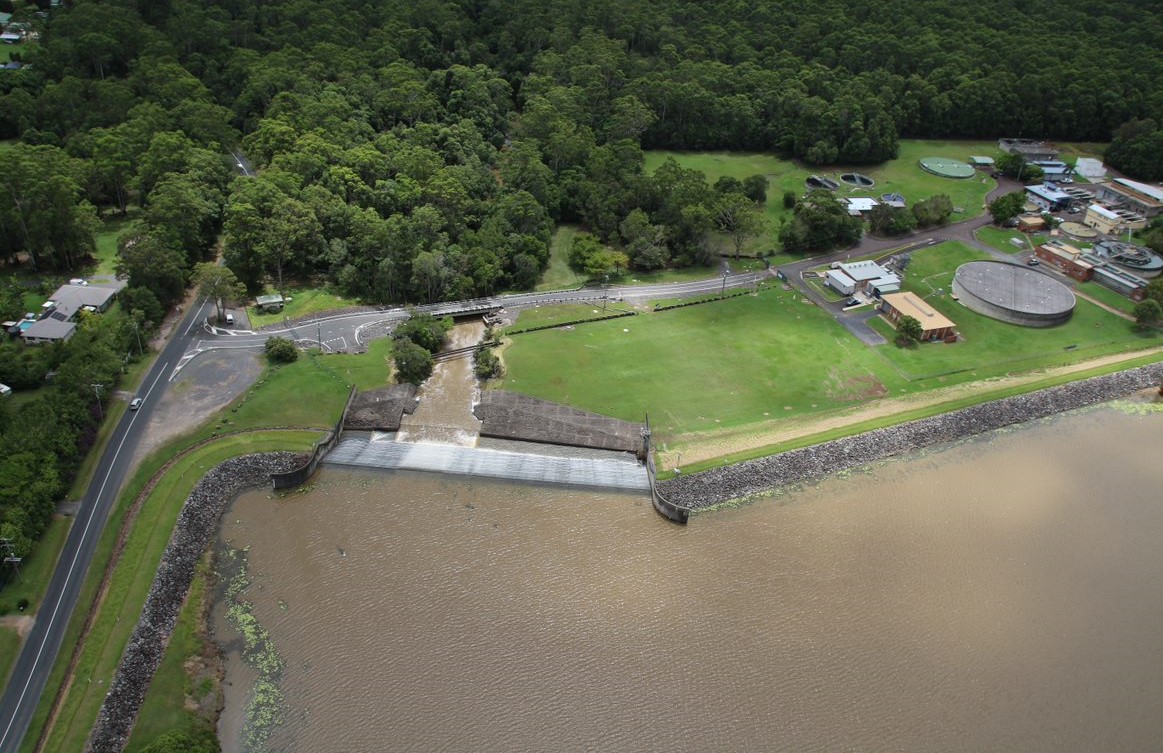 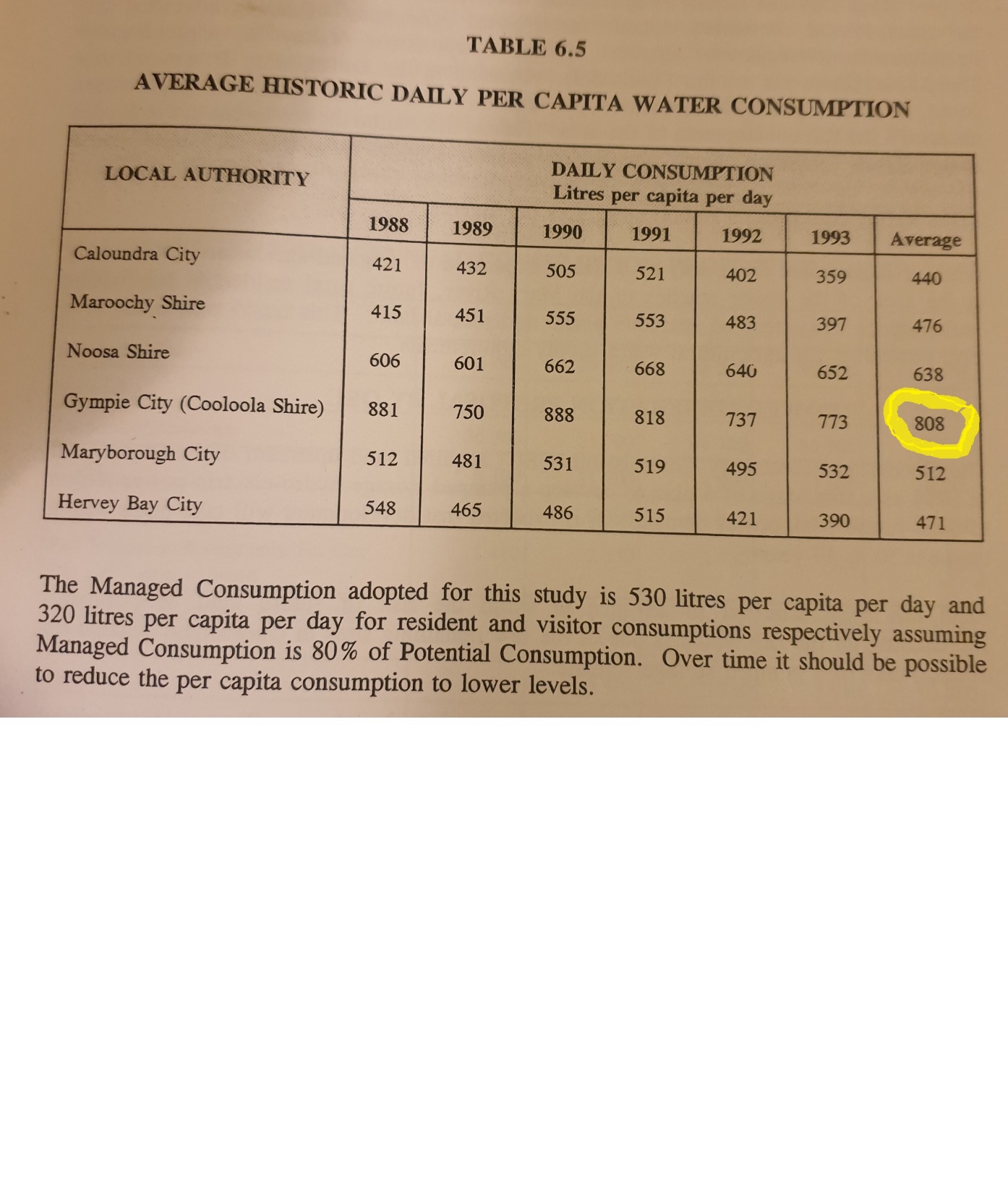 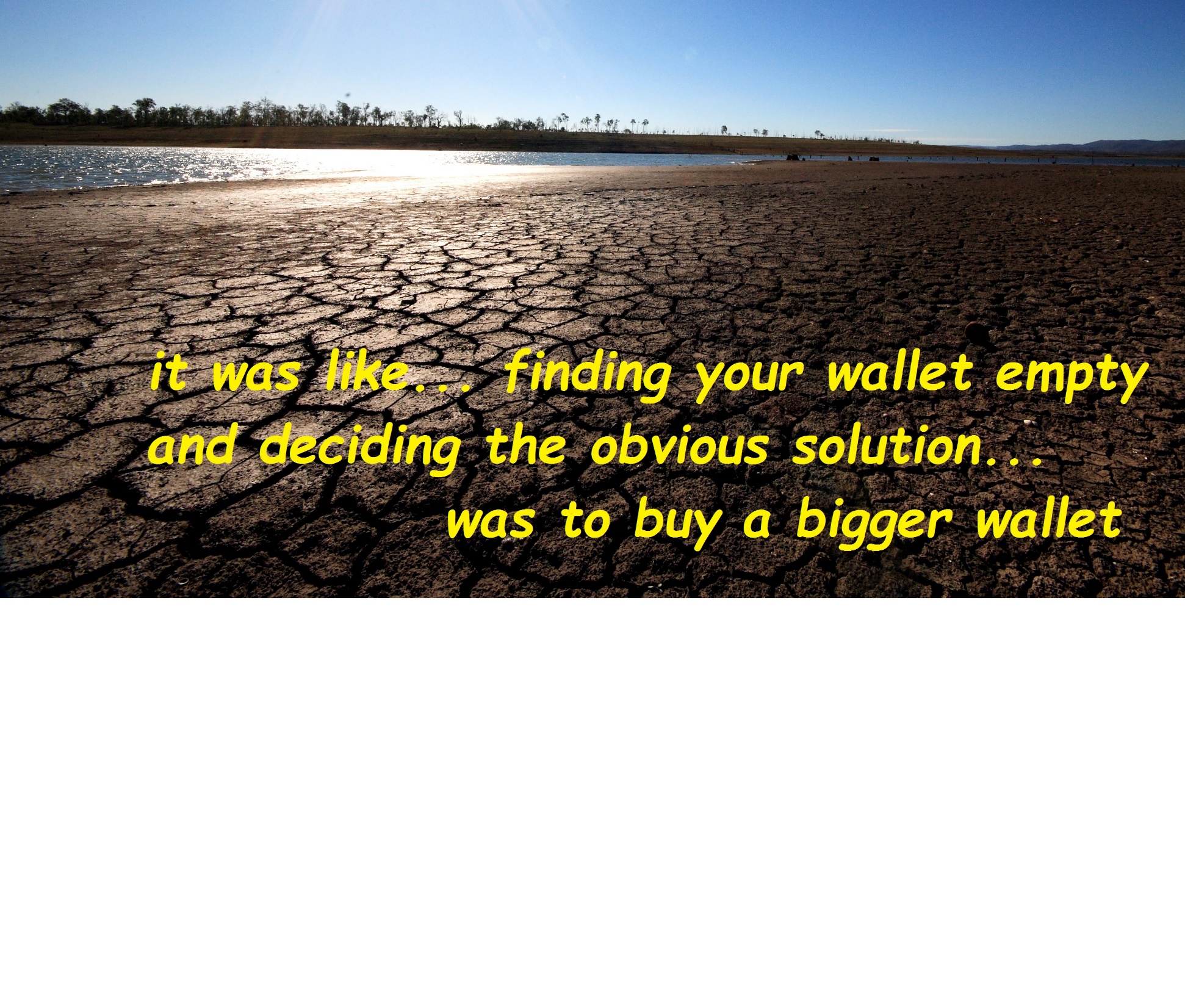 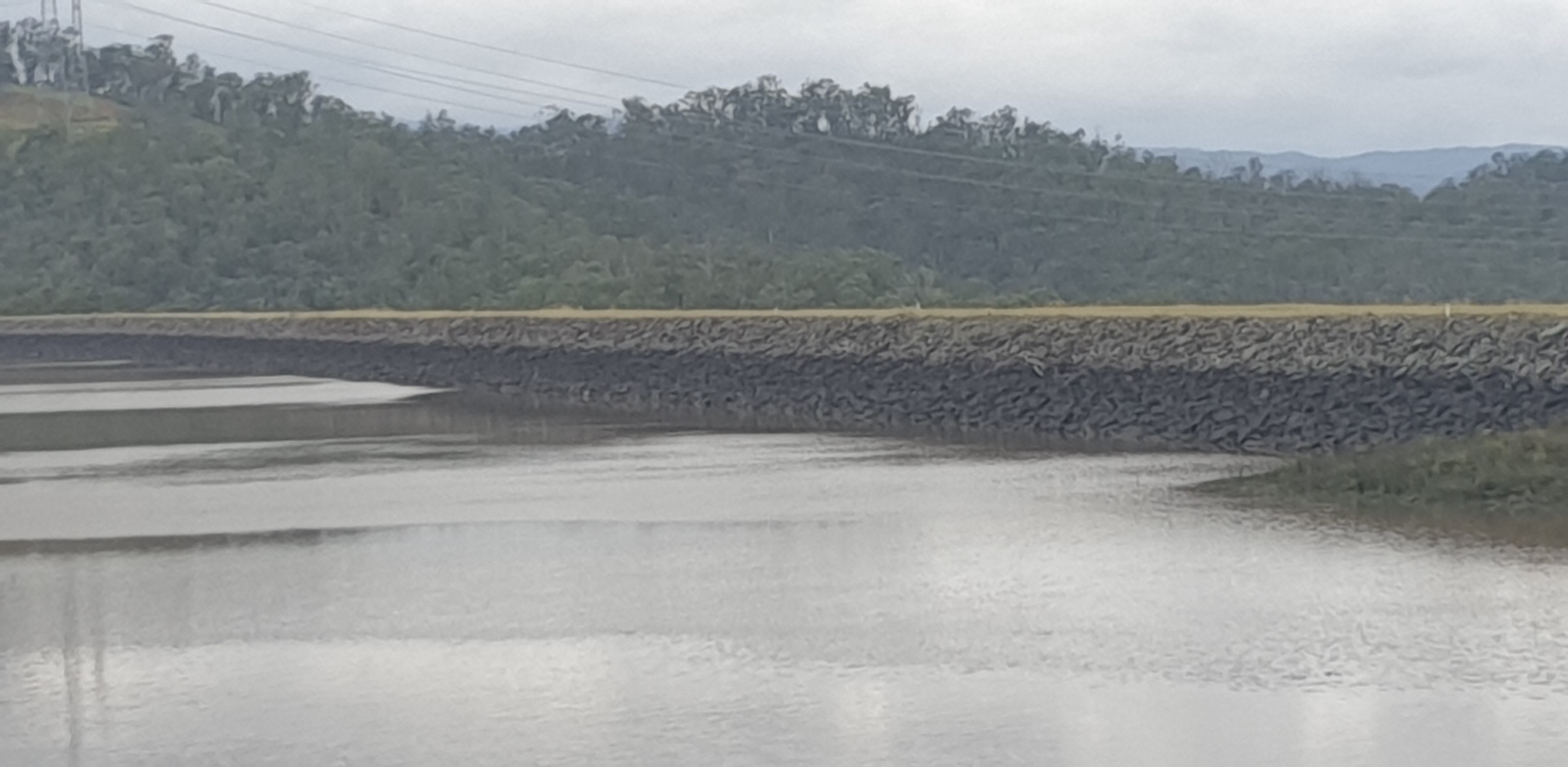 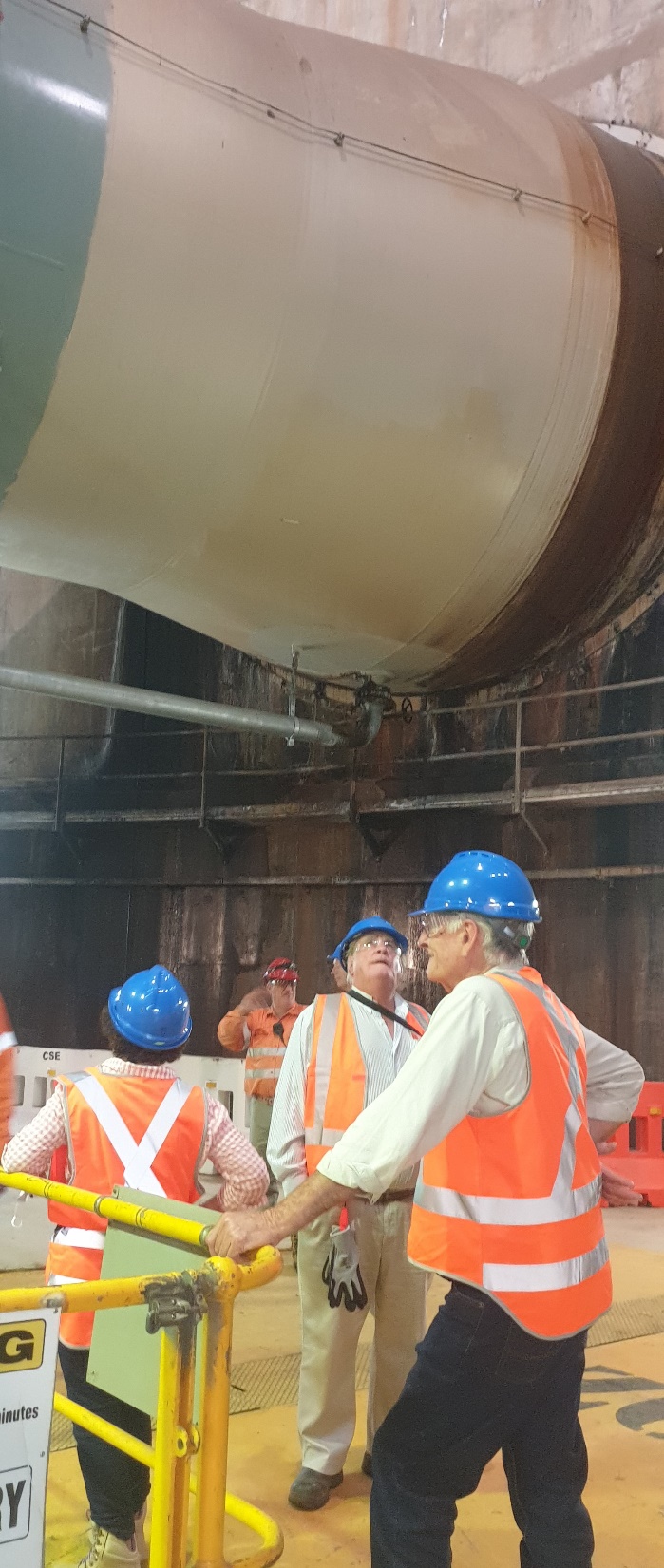 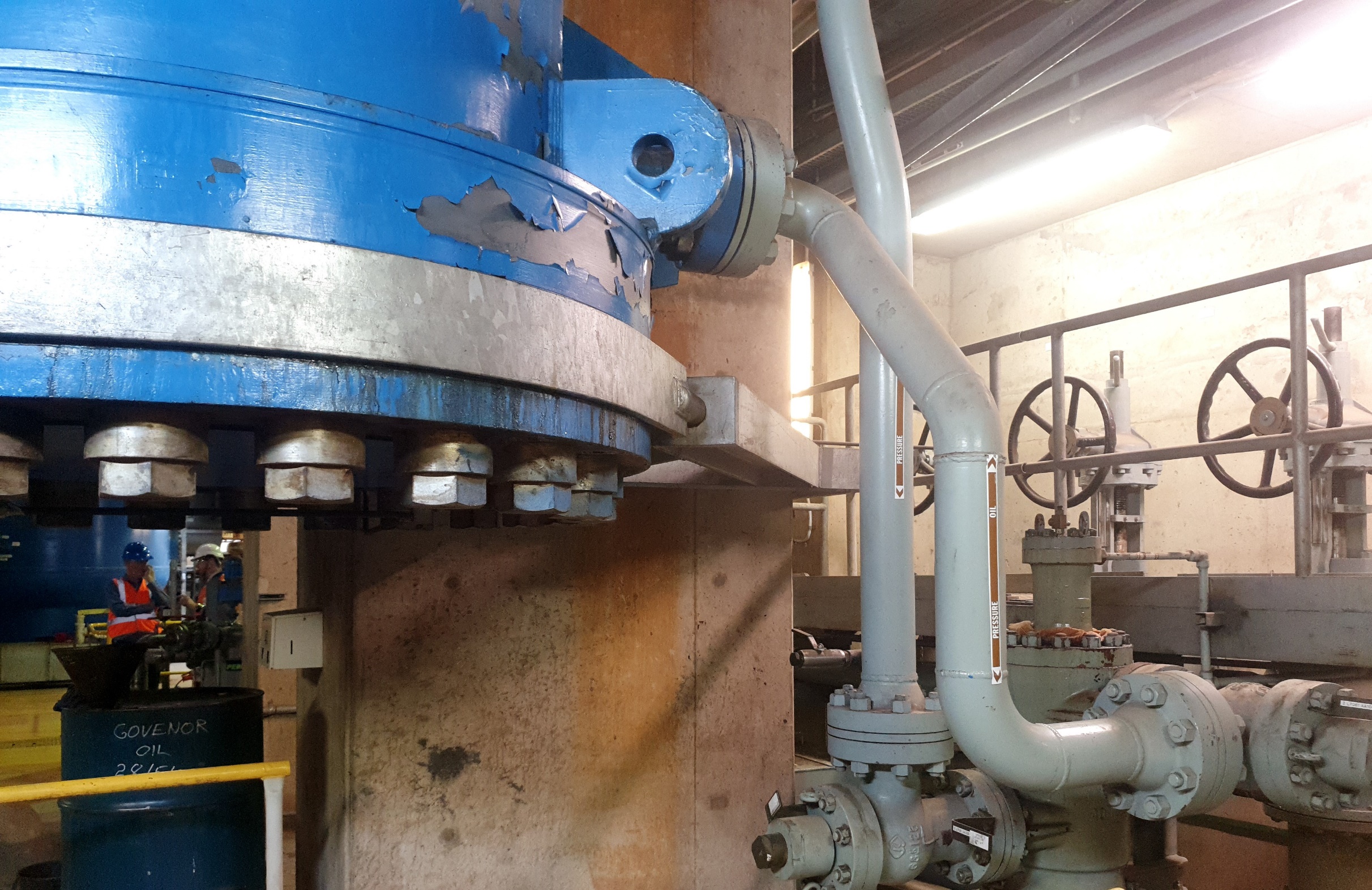 reliability
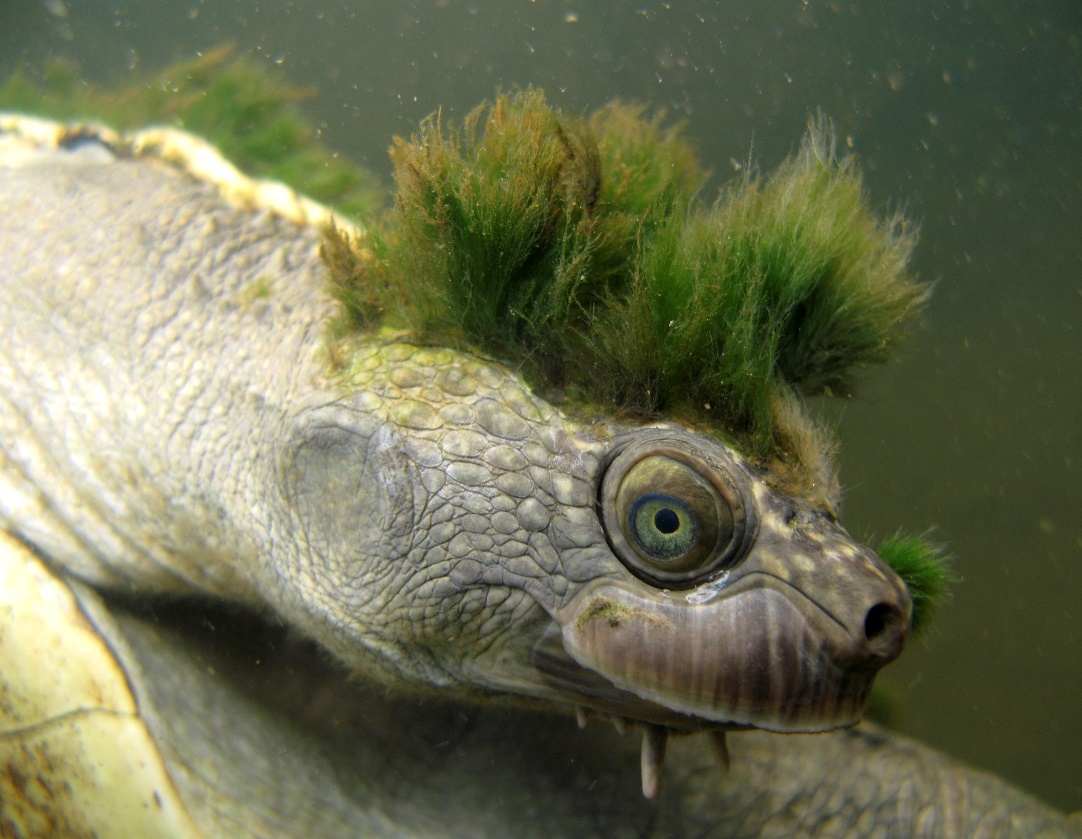